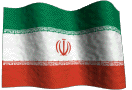 به نام خدا
روایت درمانی
Narrative Therapy
دکتر رضا برومند
Reza.brmminab@yahoo.com
تمام دنیا یک نمایش استو تمام مردان و زنان بازیگران آن آن ها از یک سو به صحنه می آیند و از سوی دیگر از آن خارج می شوند،و هر کس در مدت عمر خود نقش های بسیاری اجرا می کند. نمایش او هفت پرده دارد.
مقدمه
یکی از رویکردهایی که از فضای پست مدرن بیشترین تاثیر را گرفته است، نظریه روایت است که ریشه‌های آن در درمان در نظریات اجتماعی، نهفته است
پسامدرنیسم منکر وجود یک جهان عینی قابل فهم است و قبول ندارد که دانش بی‌ طرف و مستقلی وجود داشته باشد که بتواند حقیقت را منعکس کند.
 درعوض، اظهار میدارند که چندین حقیقت مصنوع اجتماع وجود دارد که تحت فرمان قوانین جهان شمول نیست.
مروری بر ادبیات موضوع نشان می دهد که رویکردهای داستانی یا روایتی در روانشناسی تاکنون بر چند محور زیر متمرکز بوده اند :1-استفاده از قصه به مثابه ی یک فن درمانی در روان درمانی فردی و خانوادگی2- استفاده از قصه به عنوان ابزاری تشخیصی3- استفاده از قصه در حکم روشی برای آموزش و پرورش توانایی های کودکان .
تعریف روایت درمانی
روایت درمانی عبارت است از فهم داستان‌هایی که زندگی یک فرد را تشکیل داده‌اند
روایت درمانگر به تعیین موضوعی علاقه مند است که بتواند اجزای مختلف زندگی فرد را به هم متصل کند
روایت، طرحی است که به کمک آن انسان به تجربه های گذرا و اعمال شخصی خود معنا می‌دهد و قالبی است برای فهم و درک رویدادهای گذشته‌ی زندگی شخص و برنامه های آتی او.
اهداف درما‌ني
مشکل، داستانی است که نیازمند دوباره تالیف شدن از طریق گفتگوی درمانی است .
بر اساس این فرض که مشکلات ما حاصل داستان‌هایی است که ساخته‌ایم، باید برای حل مشکلاتمان داستان‌های کهنه را ساخت زدایی کنیم و داستان‌های جدیدی بسازیم.
ابتدا باید آگاه شویم که چقدر از داستان ما بر اساس موعظه‌های حاکم در خانواده‌ها و جوامعمان ساخته شده‌اند. 
برای ساختن داستانی جدید به کلمه‌ها، تصاویر ذهنی و معانی جدید نیازمندیم. وقتی که زبان ما غنی‌تر شود، تجربه ما نیز غنی‌تر خواهد شد. اگر زندگی ما خیلی پوچ، مقید یا بی‌رمق باشد، علت این است که زبان ما بسیار محدود است
درمانگران روایتی حل کننده مسایل نیستند،
 درعوض آنها به افراد کمک می‌کنند که خود را از داستان‌های آکنده از مشکل جدا کنند 
تا بتوانند برای نگرش جدیدی به خود،‌ فضایی باز کنند
رابطه‌ی درمانی
داستان درمانگران درمانجویان را راهنمایی می‌کنند که داستان‌های خود را به گونه‌ای ویرایش کنند که کمتر محدودکننده و بیشتر آزادی بخش باشند 
به‌ طور کلی، روایت درمانگران به مراجعین کمک می‌کنند که به جای تمرکز بر داستان‌های سرشار از مشکل وبیهوده، توجه خود را به سمت داستان‌های پسندیده که آنها را به سمت هویت و زندگی بهتر می‌کشاند، هدایت نمایند‌‌‌